Directorate/
Corporate Service
2023-24 Priorities
Deliverables
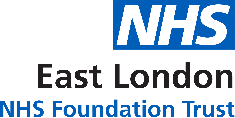 Work with partners, ICB and Care Home managers to improve effectiveness and quality in urgent care in Tower Hamlets Community Health Services
Establish joint working arrangements with Royal London hospital wards and therapy teams to reduce the number of medicine incidents and Datix discharge incidents, work collaboratively to meet the 2-hour response target and support the implementation of virtual wards
Work with local authority partners to ensure the safeguarding of vulnerable people in sustained periods of crisis
Engage with Adult Social Care to support Continuing Health Care pathways (Fast Track), through strengthening forums with senior leaders from local authority 
Improve communication with Primary Care ensuring the reduction of rejected referrals with communication alignment in Single Point of Access (SPA) and Primary Care Networks (PCNs), building up “no wrong door” pathways
Develop care pathways with drug and alcohol services as part of the Community Mental Health Transformation (CMHT) offer
Integrated working with partners
Improved Population Health Outcomes
Develop cultural awareness training across Mental Health Services and offer local employment opportunities, collaborating with the Mental Health Partnership Board to establish inequalities work in the borough of Tower Hamlets
Introduce cultural awareness training for services and work with the mental health partnership board to develop broad and specific inequalities work for Tower Hamlets supported by the QI Pursing Equity programme
Ensure equity dashboard is in use across the services
Develop CAMHS anti-racist training based on workshop with service users and equalities champions with HR
Tackling inequalities and improving outcomes
Improved Experience of Care
Co-production and Service Developments
Support transitions from CAMHS to adults, improve the Crisis Pathway interface, embed Psychological Therapies Service in Neighbourhood Teams, develop place-based governance arrangements to address complex emotional needs
Ensure recurrent People Participation across all CAMHS services, including inpatient units and put service user voice at the forefront of delivery
Develop therapeutic engagement observations to improve access and flow, and develop trauma-informed environments by increasing service user participation and Quality Improvement (QI) capacity in inpatient services
Strengthen and share learning for the homeless network ​
To improve the quality of life for all we serve: Tower Hamlets
Improved Staff Experience
Access, Quality and Safety
Ensure robust waiting list management and integrated triage approaches across Continuing Healthcare, Community Therapies, CAMHS services, and Mental Health with demand and capacity trajectories in place
Implement a therapeutic environment with groups, activities, and 1-1 time, reducing violence and aggression to improve the quality and safety of inpatient services
Staff wellbeing, recruitment and retention
Focus on recruitment and over-recruiting through the use of development/rotational programmes, engaging with People and Culture’s Trustwide programmes
Implement a support structure following assaults, violence & aggression through QI work and encouraging a reflective practice across all teams with compassionate leadership principles and trauma-informed management approaches
Support for managers/leaders and supplement meals for staff at Mile End Hospital
Develop a “from advert to interview” strategy for Band 5 and Band 6 nursing staff
Develop a methodology to gather staff achievement and for this to be shared
Establish a North East London (NEL) ICB workforce plan and develop a CAMHS Workforce Strategy
Increase awareness of support including CAMHS “What Important to Me” programmes
Set up master classes for care navigation, coding and improvement of recording on clinical systems​ in primary care
Improved Value
Directorate
Children and Adolescent Mental Health Services (CAMHS)
Conduct a ward environments review to support anti-ligature work
Redesign Cazaboun ward as part of the perinatal service relocation scheme underway
Ensure fit-for-purpose IT equipment across all services, resolving connectivity issues in the Criminal Justice Team
Establish communications champions in each service providing training and support e.g. use of twitter and networks
Expand digital offers for 16+ IAPT population using innovation and development opportunities to expand the range of therapies available ​
Tower Hamlets CHS
Estates and Digital Infrastructure
Improving Access to Psychological Therapies (IAPT)
Primary Care Services
Specialist Children's and Young People’s Service (SCYPS)
Tower Hamlets MH
Corporate Service
Establish income generation ideas for the service focusing on acute and Psychiatric Intensive Care Unit (PICU) bed sales, an ADHD consultation across Mental Health, and contributing to East London-wide schemes across the Trust
Financial viability savings plan in place and consultation to streamline Extended Primary Care Team (EPCT) senior management structure in Continuing Healthcare across Tower Hamlets 
Review the primary care GP contract for 2023/24 and establish a new model of care to support a sustainable workforce
Financial Viability
CMHT Transformation
Mental Health Law
Infection Control
Quality Improvement
Informatics & BI
Corporate Performance
Public Health
Corporate Governance
Appoint a Green champion in Mental Health and Community Health Services to develop a sustainability strategy 
Optimise decision-making and move to lower carbon-metered dose inhalers across primary care and promote greener inhaler disposal
Improve cycling facilities, pool cars to be carbon neutral and improve electric vehicle structures
Sustainability
Quality Assurance
Financial Viability
People & Culture
Estates
Digital
People Participation
Communications
Commercial Development